Anatomía de la Oclusión Funcional Dentaria
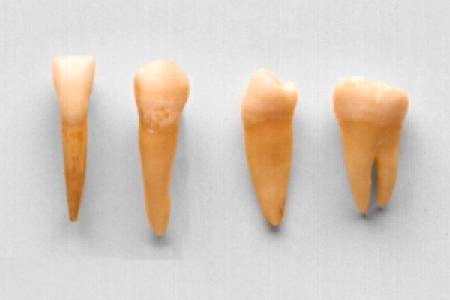 1
Introducción
2
[Speaker Notes: La primera descripción de las relaciones oclusales la realizo Edward  Angle en 1899. La oclusión se convirtió en un tema de interés y debate en los primero años de la Odontología moderna cuando fue posible la restauración y sustitución de los dientes, desde entonces a acá su estudio ha alcanzado un gran desarrollo y se ha validado enormemente su importancia para la salud del Sistema Estomatognático.]
Filogenia
Concepto:
Es el desarrollo de una estructura durante la evolución.
Origen y desarrollo evolutivo de las especies, y en general, de las estirpes de seres vivos.
[Speaker Notes: El cráneo humano ha cambiado drásticamente durante los últimos 3 millones de años, y con él todas sus estructuras anatomicas. La evolución desde el Australopithecus hasta el Homo sapiens, significó el aumento de la capacidad craneana (para ajustarse al crecimiento del cerebro), el achatamiento del rostro, el retroceso de la barbilla y la disminución del tamaño de los dientes.]
Cambios Evolutivos del Sistema Estomatognático
Reducción en el tamaño de los maxilares y de la mandíbula. 
Reducción del prognatismo maxilar.
Reducción del arco dentario y del número y tamaño de los dientes.
Reducción de la altura de la cúspide del canino.
Aparición del mentón.
4
Factores que influyeron
El trabajo
El lenguaje
Cambios en el 
	régimen alimentario
5
[Speaker Notes: Los seres humanos modernos provienen de los primates. En algún punto de la evolución, el desarrollo humano continuó por un camino distinto, trayendo cambios morfológicos y funcionales en su sistema Estomatognático y los factores que mas  influyeron en esta evolución fueron el trabajo, el surgimiento del lenguaje y los cambios en el régimen alimentario.  A pesar de que aún existen muchas similitudes entre los seres humanos y los primates, hay diferencias fundamentales que atestiguan esa evolución independiente en sus respectivos desarrollos. Esta ilustración de los cráneos de un gorila y un ser humano moderno presenta algunas de estas diferencias. El gorila posee largos caninos y su mandíbula es más prominente que la de los miembros de la línea de los homínidos.]
Evolución de la ATMdurante la vida del individuo
Feto
Del nacimiento a los 12 años
Adultez
6
[Speaker Notes: En el feto desde las 7 semanas se empieza a formar la ATM y ya está esbozada a las 21 semanas. 

Al nacer la cavidad glenoidea es plana y cuando se produce la erupción dentaria es cuando va tomando su concavidad. Por su parte el tubérculo articular no adquiere su completo desarrollo hasta los 12 años. 

La ATM no alcanza su total desarrollo hasta la tercera etapa de la vida (25 años) a partir de entonces comienza el envejecimiento de esta. Es una articulación muy compleja y se diferencia de otras articulaciones del organismo]
Oclusión
En Estomatología se entiende por oclusión toda la variada y compleja gama de relaciones entre los dientes de ambas arcadas, en el caso de contacto entre ellos y durante los movimientos mandibulares. Se comprende, por tanto, que el fenómeno oclusivo tiene una relación directa con la biomecánica de la ATM)
En el concepto de Oclusión, también se tienen en cuenta el alineamiento de los dientes en su arco con sus numerosos puntos de contacto ínterproximales y las relaciones de los dientes con otras estructuras no dentarias del aparato masticatorio (lengua, labios y mejillas). En fin todos estos elementos conjugados son los que determinan un definido patrón oclusivo en todo momento.
Partes de la ATM
La ATM se divide en 5 partes para su estudio:
Superficie Articular.
Aparato Discal. 
Membrana y Líquido Sinoviales. 
Ligamentos. 
Inervación e Irrigación.
8
[Speaker Notes: Superficie Articular.  Forman parte de esta, el cóndilo de la mandíbula y la superficie articular del hueso temporal que se divide en 2: La cavidad glenoidea y el tubérculo articular.

Aparato Discal. Esta formado por el disco articular correctamente interpuesto entre ambas superficies articulares: el cóndilo de la mandíbula y la cavidad glenoidea y el tubérculo articular de hueso temporal.  Su función principal es la de amortiguar.

Membrana y Líquido Sinoviales.  La membrana sinovial es la encargada de la formación del líquido sinovial y este a su vez tiene la función de lubricar la articulación.

Ligamentos. Son medios de unión. Ponen límite al movimiento.

Inervación e Irrigación. La inervación es la acción del sistema nervioso en la función de la articulación. La irrigación lleva la sangre a los músculos suministrando la energía.]
Características de la ATM
Es el único aparato articular que tiene un punto terminal de cierre rígido. (La oclusión).
Es capaz de dislocarse sin la presencia de una fuerza externa. (Ej.: Bostezo)
Tiene respuesta adaptativa a una sobrecarga.   (Ej.: Prótesis) Esta respuesta depende la intensidad de carga y capacidad de respuesta del huésped.
Existe sincronía en el funcionamiento de ambas articulaciones. Ambas articulaciones izquierda y derecha funcionan juntas para ejecutar cualquier movimiento mandibular
9
Características generales de la Oclusión Dentaria Humana:
Constituye una relación posicional, estática.
Tiene que existir al menos 1 contacto entre antagonistas de uno y otro arco dentario.
Es la posición de cierre máximo.
El cóndilo está en posición antero-medial.
Durante los actos de masticación y deglución los dientes hacen contacto en oclusión céntrica
En la O.C. se establece el resalte y el sobrepase.
Desbordamiento de toda la arcada superior con respecto a la arcada inferior. (Psalidodoncia)
La relación céntrica y la O.C. no coinciden en la dentición humana promedio.
La oclusión céntrica es solo aplicable a personas total o parcialmente dentadas.
10
Oclusión Céntrica
Se llama O. Céntrica  a la posición de contacto estática donde en virtud del entrecruzamiento cupídeo, se produce la mayor cantidad de puntos de contacto posible entre los planos inclinados de las superficies oclusales de los dientes antagónicos.  Posición de máxima intercuspidación (PMI)
Oclusión Céntrica y Relación Céntrica
12
Factores necesarios para que se produzca la oclusión céntrica
Mandíbula cerrada centrada e inmóvil con respecto al macizo cráneo-facial. 
El arco dentario superior debe tener un diámetro mayor que el inferior para que haya un desbordamiento dentario.
Debido a este desbordamiento, las cúspides linguales de los dientes superiores van a la fosa central o reborde marginal de los dientes inferiores, mientras que las cúspides vestibulares de los inferiores irán a la fosa central de los dientes superiores.
Resalte y sobrepase en el sector anterior.
13
Clasificación de la Oclusión
Oclusión Ideal.
Oclusión funcional
14
[Speaker Notes: Oclusión Ideal: Es la que cada teórico forma in mente como concepción perfecta. 
Oclusión perfecta. Relaciones de contacto estables y armoniosas.
No hay interferencias.
Dirección optima de las fuerzas oclusales.

Oclusión funcional: Es la que se ajusta de acuerdo con la función más que con la forma anatómica. Puede apartarse de las normas de la raza y, sin embargo, ser excelente para el caso individual. Es la ausencia de enfermedad con la adaptación del huésped hasta su nivel de tolerancia posible. Pone al relieve la capacidad del aparato masticatorio.]
Tipos de Oclusión Funcional
Fisiológica
Compensada
15
[Speaker Notes: Oclusión Funcional Fisiológica: Una buena oclusión funcional es fisiológica cuando no se ha tocado para nada por parte del operador.
Ejemplo: Niños pequeños. Jóvenes con todos sus dientes que aunque tengan alguna maloclusión no hay alteraciones para su buen funcionamiento. 

 Oclusión funcional compensada es cuando ha habido una intervención del operador. Ejemplo: Una obturación, un tratamiento de ortodoncia, una rehabilitación protésica, una cirugía, ajuste oclusal, etc.]
Oclusión Funcional Optima
P. Músculo-Esquelética Estable
Carga Axial de las            Fuerzas Oclusales
Contactos posteriores mas intensos
Guías Dentarias en Lateralidad
Fenómeno Christensen
16
[Speaker Notes: Cuando se produce el cierre de la boca se obtiene una posición músculo-esquelética estable.

  Todos los contactos que se establecen producen una carga axial (vertical) de la fuerzas oclusales.

Cuando la mandíbula se desplaza a posiciones de lateralidad existen guías dentarias apropiadas que produzcan desoclusión posterior inmediata.

Cuando la mandíbula realiza un movimiento de propulsión de O. Céntrica a Borde-Borde existe una guía dentaria capaz de producir una desoclusión posterior inmediata. Fenómeno y Angulo de Christensen.

En la posición preparatoria para comer los contactos posteriores son más intensos que los anteriores]
Importancia de la Oclusión
17
[Speaker Notes: La oclusión es un grupo complejo de fenómenos cuyas alteraciones repercuten en afecciones de las funciones masticatoria, foniátrica y estética del sistema dentario.
De ahí la importancia  de conocer su forma normal y funcionamiento eficaz para comprender los procederes adecuados para lograr una rehabilitación protésica exitosa.]
Equilibrio Ocluso-Articular
Determinantes Morfológicos de la Función Oclusal
19
[Speaker Notes: Para hablar del equilibrio ocluso-articular vamos a comenzar destacando los determinantes morfológicos de la función oclusal, llamamos así a aquellos elementos o estructuras que de alguna manera influyen en los patrones oclusales.
Estos son de 2 tipos los que pueden se modificados en tratamiento del paciente y los que no son modificables]
Guías de la Oclusión
Cúspides de apoyo
Declives guías
Guía Incisiva
Ángulo de la cúspide
Guía Condilar
Curvas de compensación 
Plano de Oclusión
20
Cúspides de Apoyo
Maxilar
Mandíbula
21
[Speaker Notes: Cúspides de Apoyo: Llamadas también de soporte o céntricas se consideran las cúspides que durante la oclusión hacen contacto y se deslizan sobre zonas deprimidas o planas antagonistas. Son ellas: Las cúspides palatinas de los premolares y molares maxilares y las cúspides vestibulares de los premolares y molares mandibulares; Se añaden las cúspides de los caninos mandibulares y los bordes incisales de los  incisivos mandibulares.

Los contactos centrales de estas cúspides con sus antagonistas determinan la altura intermaxilar o dimensión vertical. Las áreas de contacto deben quedar plenamente determinadas y mantenerse estabilizadas. Esto quiere decir que las cúspides de apoyo son las que determinan la posición céntrica y la estabilidad de esta posición, así mismo son las que mayor fuerza reciben. 
Existen 3 grupos de cúspides de apoyo:
		I.- Cúspides vestibulares de molares y premolares inferiores.
		II.- Bordes incisales de caninos e incisivos inferiores.
		III.- Cúspides palatinas de molares y premolares superiores.]
Declives Guías
A: Maxilar
B: Mandíbula
22
[Speaker Notes: Declives guía: Los declives guía son los planos y bordes oclusales que determinan el trayecto de las cúspides de apoyo durante las excursiones funcionales normal lateral y protusiva. Son las cúspides no céntricas o de corte las que conforman los declives guías.

Son declives guías, los declives vestíbulo-oclusales (declives linguales de las cúspides vestibulares) de los dientes posteriores del maxilar superior, los declives linguales de los dientes anteriores del mismo maxilar (Guía Incisiva), y los declives linguo-oclusales (declives vestibulares de las cúspides linguales) de los dientes posteriores del maxilar inferior.]
Guía Incisiva
23
[Speaker Notes: Guía Incisiva: Este término se refiere a la influencia que ejercen las superficies linguales de los dientes anteriores del maxilar superior sobre los movimientos de la mandíbula. La guía incisiva se expresa en grados en relación con el plano horizontal.]
Angulo de la Cúspide
24
[Speaker Notes: Angulo de la cúspide: Es el ángulo formado por la vertiente oclusal de la cúspide con el plano que pasa por el vértice de dicha cúspide (y que es perpendicular a su bisectriz). Como puede apreciarse no es mas que la inclinación de los declives guías o superficies de desplazamiento de las cúspides de apoyo; por lo tanto, es un elemento que ejerce considerable influencia en sobre las trayectorias dentarias en oclusión (modificando su amplitud, dirección, etc.).  A medida que progresamos en el arco en sentido posterior, este ángulo se reduce por la disminución de la altura cuspídea y el aumento de su base de implantación en la corona, con lo cual las vertientes de las cúspides se horizontalizan mas.]
Guía Condilar
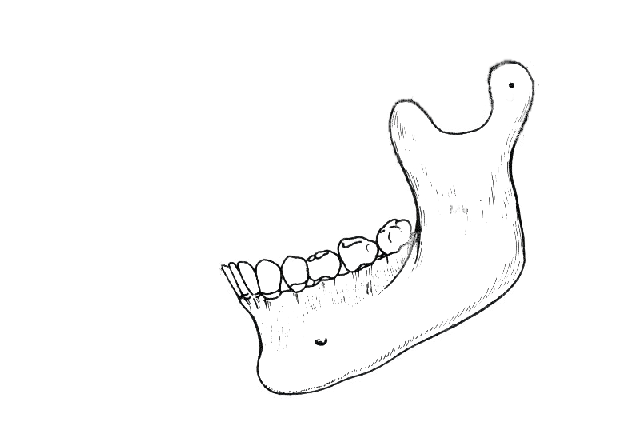 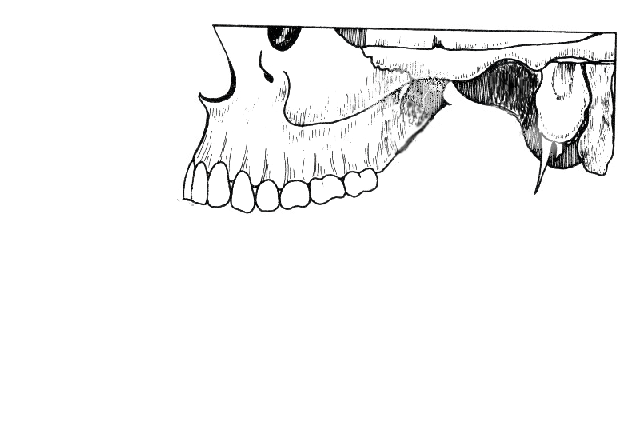 25
[Speaker Notes: Guía Condilar: Es la trayectoria que recorre el eje de rotación transversal y la vertiente anterior del cóndilo mandibular sobre la pared anterior de la fosa glenoidea del temporal, durante las excursiones funcionales (movimientos) de la mandíbula. Se mide en grados con relación al plano de Francfort (se considera que su valor normal oscila alrededor de 40 grados). 
Junto con las estructuras anatómicas dentarias, la guía Condilar es otro factor determinante para el establecimiento de determinados factores de contacto antagonistas (Oclusivos), durante los movimientos funcionales de la mandíbula. La guía Condilar en el lactante es casi nula y va aumentando a causa de las exigencias funcionales de la ATM, que se hacen mas complejas con la aparición de los dientes, y por consiguiente con el aumento de la función masticatoria (Recuerdese que al nacimiento, la fosa glenoidea del temporal es plana y esta orientada hacia fuera). En el desdentado vuelve a reducirse (este fenómeno se atenúa considerablemente por instalación oportuna de prótesis funcionalmente eficaces, que sustituyan los dientes a medida que estos se pierden)]
Curvas de Compensación
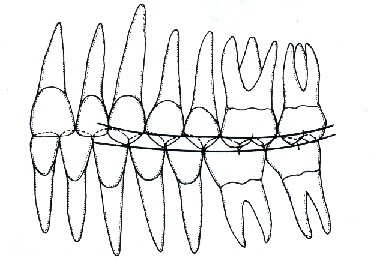 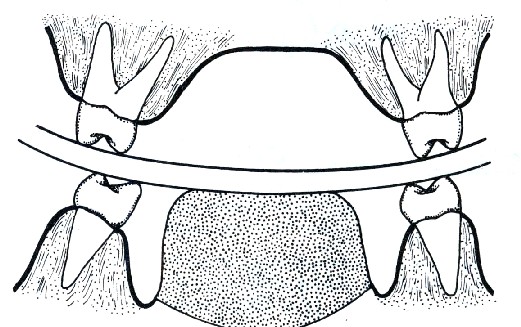 Curva de Wilson
Curva de Spee
26
[Speaker Notes: Curvas de dentarias: Los dientes se disponen en el arco siguiendo un patrón espacial regular. Esta disposición es la de mayor eficacia funcional y depende de la forma de los dientes, de las relaciones de oclusión y de la posición en que mejor es aprovechada  la fuerza muscular. Uniendo las cimas de las cúspides pueden trazarse curvas que representan tal regularidad funcional de la disposición de los dientes en el arco. Hay una curva de compensación en el plano sagital, (curva de Spee) y otra en el plano frontal (curva de Wilson o Monson).

Curva dentaria en el plano sagital (curva de Spee): Se trata de una curva de débil  convexidad inferior, que une las cimas de las cúspides vestibulares desde el canino hasta el último molar y termina coincidiendo tangencialmente con la vertiente anterior (articular) del cóndilo mandibular. Según esta curva las superficies masticatorias de los dientes están situadas en el campo de acción principal de los músculos masticatorios

Curva dentaria en el plano frontal (curva de Wilson o de Monson): Es una curva de discreta convexidad inferior que va de uno a otro hemiarco, tangencialmente a las cúspides vestibulares y linguales de los dientes de cada hemiarco. Las cúspides vestibulares de los dientes se encuentran en un plano de oclusión mas elevado que las cúspides linguales porque los maxilares están fisiológicamente en vestíbuloversión y los dientes mandibulares en linguoversión. De acuerdo con esta curva, son posibles los deslizamientos intercuspídeos armoniosos durante los movimientos de lateralidad.

La pérdida de la regularidad en las curvas de compensación indica interferencias oclusales que deben ser eliminadas pues perturban los movimientos funcionales de la mandíbula.]
Plano de Oclusión
27
[Speaker Notes: Plano de oclusión: Es una especulación geométrica. Corresponde a una superficie imaginaria que toca todos los bordes y cúspides de los dientes. Tal superficie no es plana, sino curva.
Curva de Spee 
Curva de Wilson     >   Plano de orientación 
Curva Incisiva 
Para fines diagnósticos, y en general para la práctica, podemos representar el plano de oclusión  como una recta que pasa equidistante de los bordes incisales y cimas de las cúspides antagonistas]
Relaciones Oclusales entre las Estructuras Dentarias Maxilares y Mandibulares.
[Speaker Notes: El patrón normal de las relaciones de oclusión entre los dientes antagonistas se estudia partiendo de la oclusión céntrica o intercuspidación habitual. Esta posición es una referencia importante y se emplea en la práctica para el montaje de dientes en la construcción de prótesis.]
Diente Analizado
Incisivo Inferior
Tercer Molar Superior
Antagonista Principal
Unidad de Oclusión
Antagonista Secundario
Unidad de Oclusión
29
[Speaker Notes: Unidad de Oclusión: En el cierre de las arcadas se denominan dientes antagonistas a aquellos del arco opuesto al diente que se esta analizando, y que por tanto ocluyen con él. Existen solo 2 dientes en la boca que ocluyen con 1 antagonista: El incisivo central inferior y el tercer molar superior. El resto de los dientes ocluyen normalmente con 2 antagonistas: el diente antagonista homólogo (el del mismo tipo y numero), denominado antagonista principal, y el antagonista vecino (distal para los superiores y mesial para los inferiores) que recibe el nombre de antagonista secundario. Se habla entonces del principio u orden de 1 contra 2, según el cual cada diente y sus dos antagonistas forman una unidad de oclusión, lo que es un factor de estabilización de cada diente en su arco.
Tomemos como ejemplo el primer molar superior]
Clasificación de Angle
Neutro-Oclusión.
Disto-Oclusión.
Mesio-Oclusión.
Relación de oclusión entre los primeros molares permanentes
30
[Speaker Notes: Clasificación de Angle: Existe una relación de oclusión que se establece entre los primeros molares permanentes que es una referencia primordial para la evaluación del tipo de oclusión; es la relación que se establece entre los primeros molares permanentes. Dicha relación oclusiva toma una connotación especial porque son los primeros de la dentición permanente en brotar y lo hacen por detrás de todo el sector temporal, por lo cual determinan el alineamiento del resto de los permanentes sucesores de los temporales.]
Neutro-Oclusión
31
[Speaker Notes: Neutro-Oclusión: Es aquella en la cual el vértice de la cúspide mesiovestibular del primer molar superior hace contacto con la estría mesiovestibular del primer molar inferior. A esta relación de oclusión se le llama la llave de la oclusión o llave de Angle.]
Disto-Oclusión
32
[Speaker Notes: Disto-Oclusión: Si el primer molar inferior ocluye retruído con respecto a la relación anteriormente explicada se dice que estamos en presencia de una relación molar distal o disto-oclusión.]
Mesio-Oclusión
33
[Speaker Notes: Mesio-Oclusión: Si el primer molar inferior ocluye adelantadamente con respecto a la neutro-oclusión, se habla entonces de una relación molar mesial o mesio-oclusión.]
Muchas Gracias...